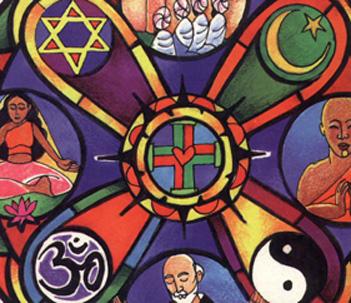 Belief Systems
Branches of Religion
polytheistic 		             monotheistic
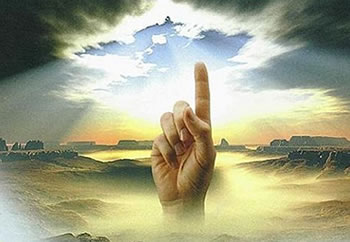 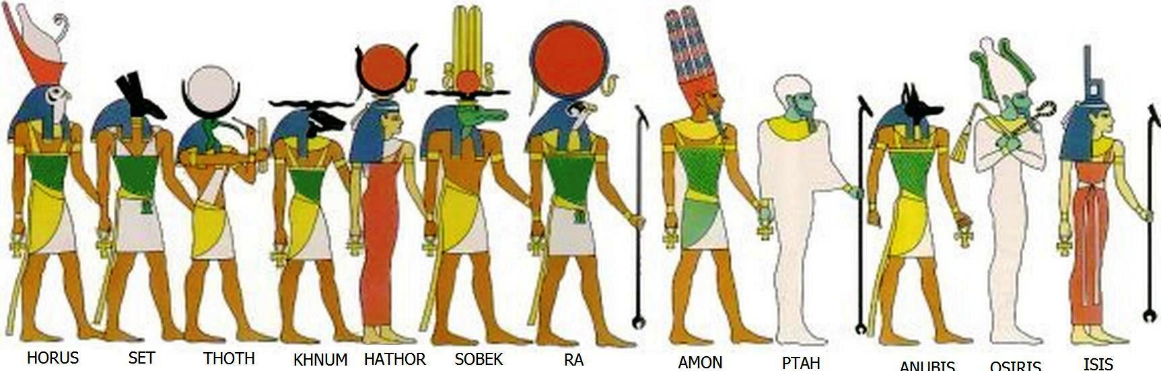 Examine the images and create a meaning for polytheism and monotheism. Brainstorm examples of monotheistic and polytheistic religion.
[Speaker Notes: Examine the images and create a meaning for polytheism and monotheism]
What is polytheism?
The belief in many gods
Poly = many
The =  god or deity

Deity – synonym for gods
What is monotheism?
Monotheism: belief in one god
Mono = one
the = god
Turn and Talk Modern Day
DISCUSS: 
What modern day examples from books, movies and video games reflect polytheism? (example: Percy Jackson)
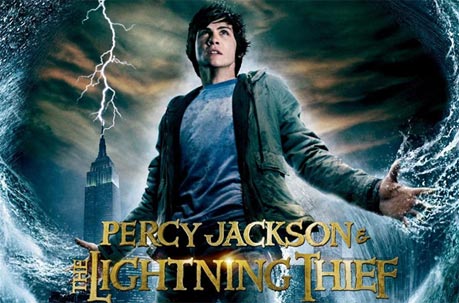 Hinduism
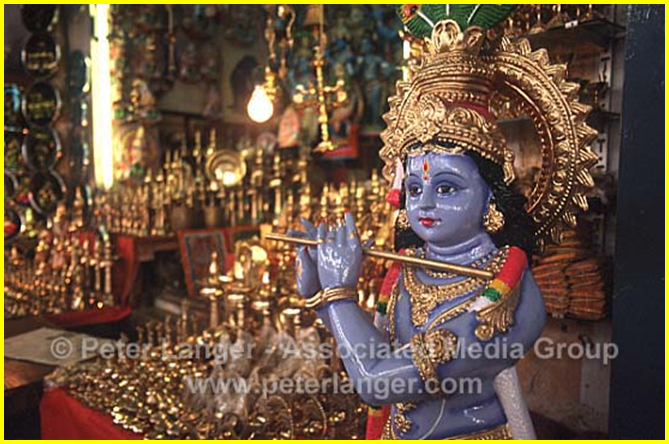 Animism
Animism is the belief that all living and nonliving things in nature have a spirit.
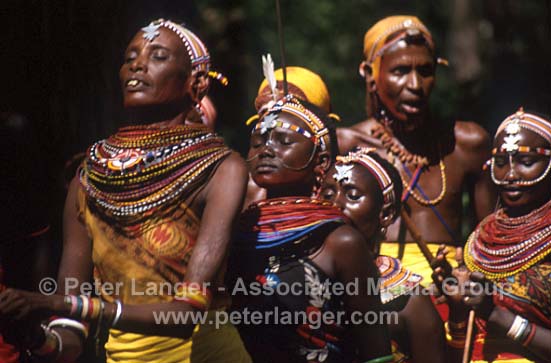 Animism was the belief system of many early civilizations.
Animism in early civilizations was often combined with ancestor worship.
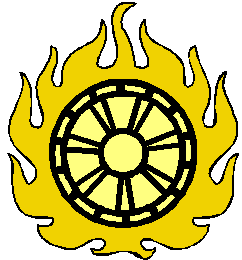 Animism dates back to earliest humans and still exists.  It can be practiced by anyone who believes in spirituality, but does not proscribe to an organized religion.  Animist gods and beliefs often explain natural earthly things.  The presence of holy men or women, visions, trances, dancing, sacred items and places are often characteristic of animist societies.  Animism exists in traditional African, Asian, American and Aboriginal cultures.
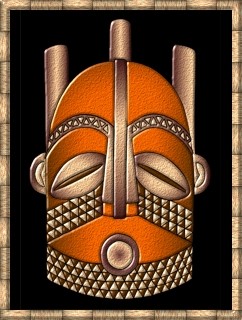 Hinduism has no single founder, but originated in India around 1500 BCE.
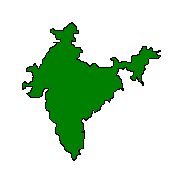 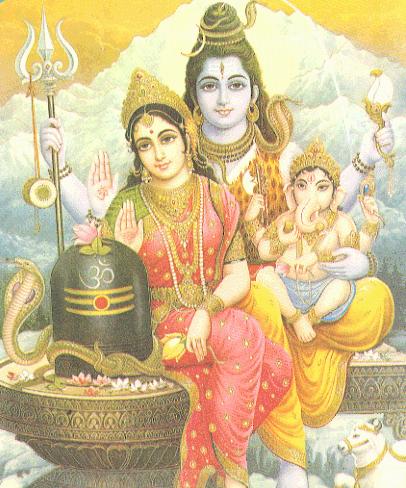 Hindus believe in one unifying spirit, Brahman.   Brahman can manifest in many, polytheistic, forms or in one, monotheistic.
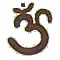 Hinduism is based on the concept of reincarnation (Spirits return to earth many times in different forms trying to become one with Brahman).  The soul moves up or down a hierarchy depending on their behavior in life.
A person moves closer to Brahman by obeying the law of karma.  Karma is the sum of all your deeds, good and bad.  Good deeds involve following your dharma, or duties dependent on your position, gender and occupation.
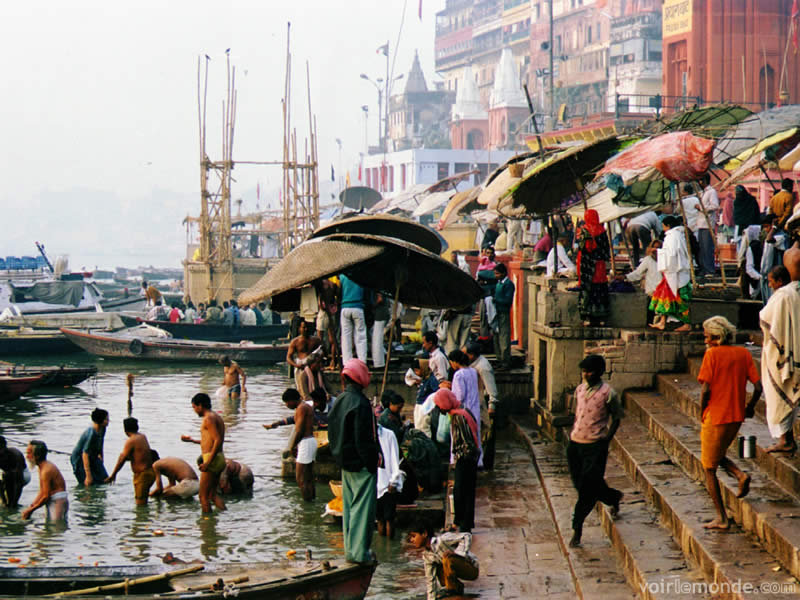 The caste system (outlawed since 1948) was an important part of Hinduism.  Castes are social classes into which a person is born and lives their entire life.  If a person has a good karma they may be reincarnated into a higher caste.
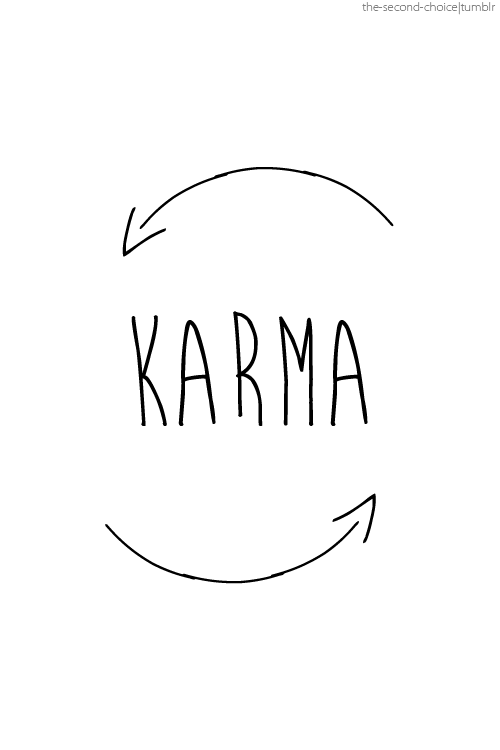 This life
Next life
Good Karma
Higher caste
Born into
A caste
Bad Karma
Lower caste
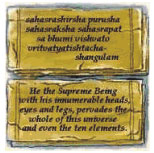 Over the centuries Hindu beliefs were recorded into a number of sacred texts including the Vedas.
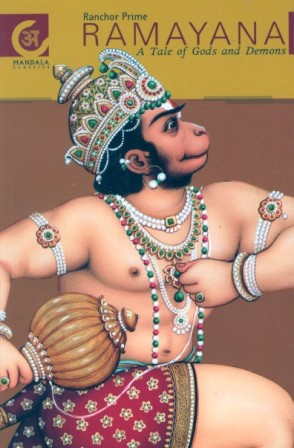 The Ramayana is a Hindu creation story.
Buddhism
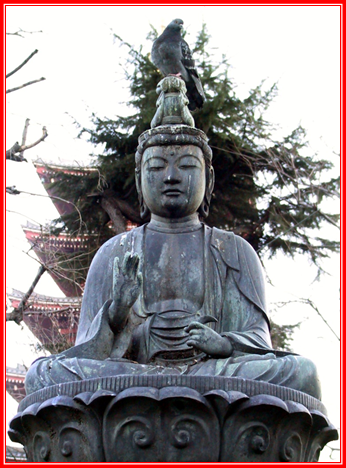 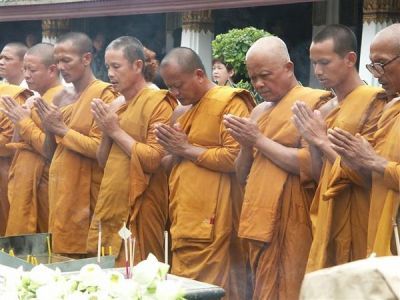 Buddhism was founded by Siddhartha Gautama in northern India around 560 BCE. 
Gautama was born into a wealthy Hindu family, but renounced his wealth to seek spiritual enlightenment.
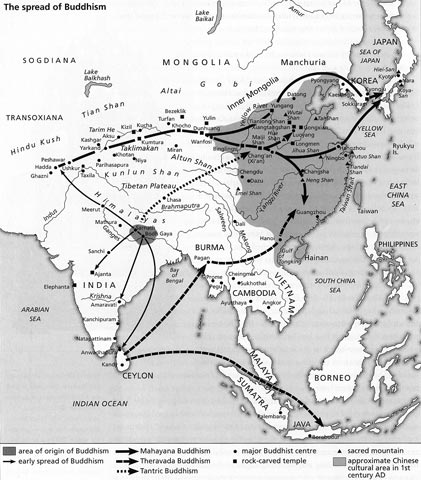 ~Buddhism spread to eastern Asia, including China, Thailand, Korea and Japan.  
~In other areas, Buddhism was adapted and took on new forms.
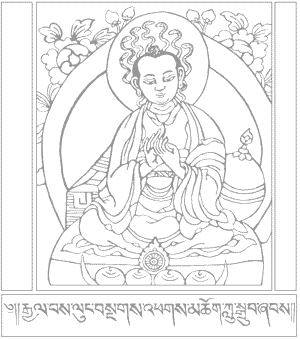 Buddhism is based on the Four Noble Truths.
3.  The way to eliminate suffering is to eliminate desire.
1.  All life is suffering.
2.  Suffering is caused by desire for things that are illusions.
4.  Following the Eightfold path will help people to overcome desire.
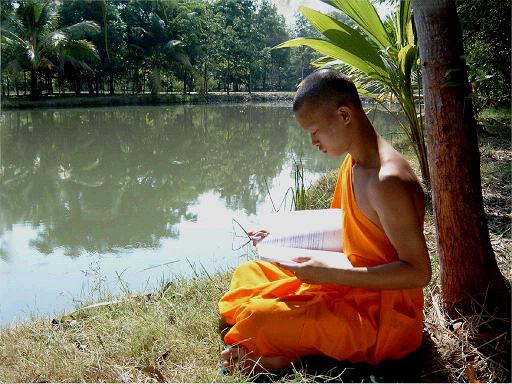 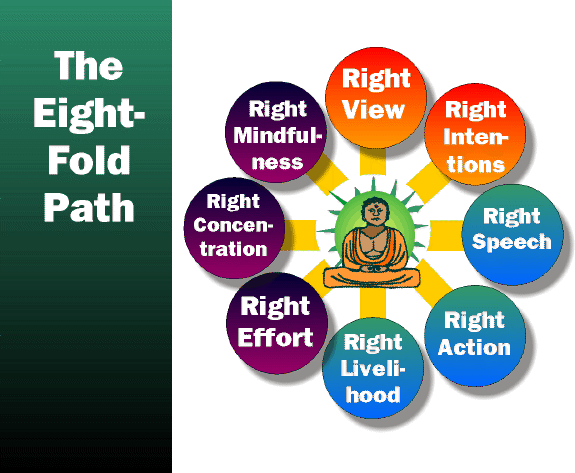 Buddhism has much in common with Hinduism, but important differences.
Buddhism like Hinduism:
Reincarnation
Karma
Dharma
But not
Caste system
Hindu gods
Hindu priesthood
Sacred Buddhist Texts
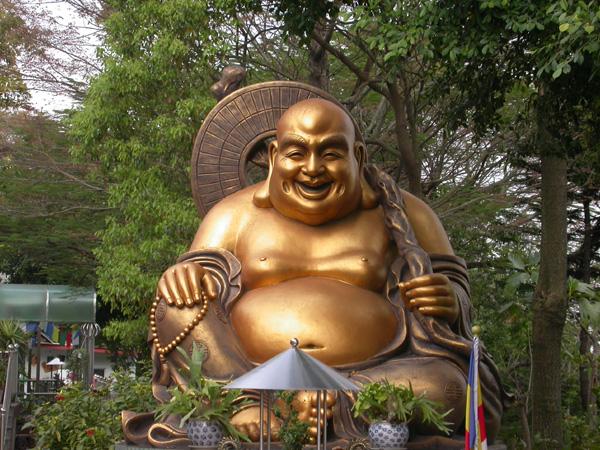 Buddha did not record his teachings, but after he died, his followers collected them into the Tripitaka.
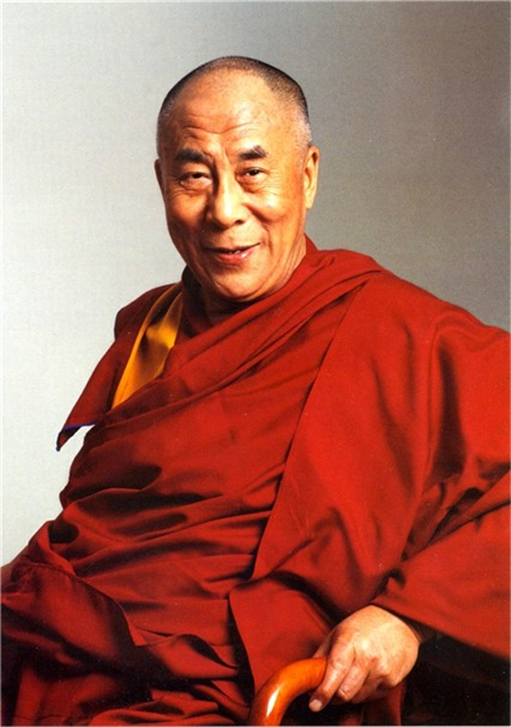 Today’s Tibetan Buddhists are led by the Dalai Lama, who advocates for freedom from China.
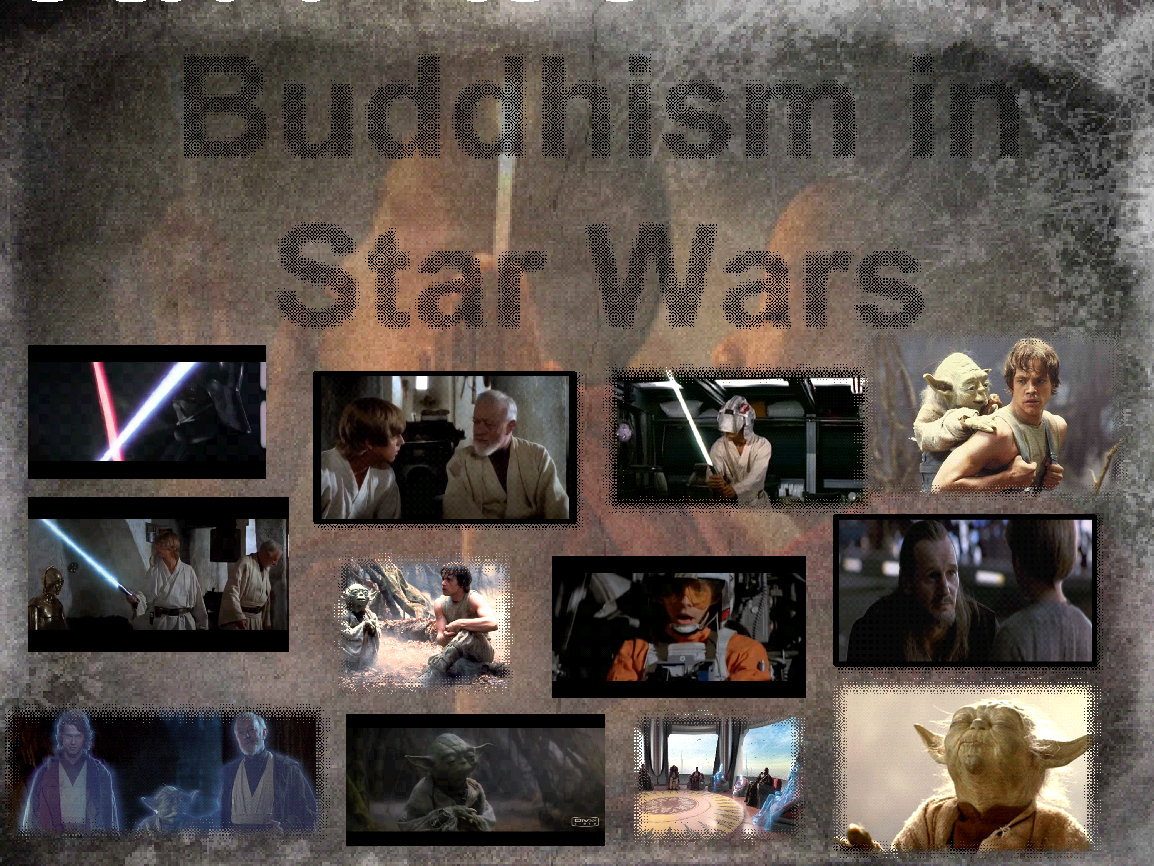 CLICK ME!
Confucianism
The father of Confucianism
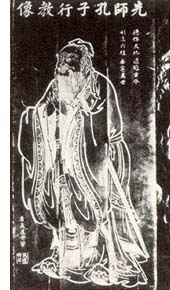 Confucius:
Was born around 551 B.C.
In what is now the Shantung 
Province
Confucianism
His teachings have touched almost every Chinese student for the past two thousand years. 
Confucius believed that tradition was the key to peace, in this very unstable time.
He believed that tradition would show them the way back to a happy China.
Confucianism
Confucius had Five Ideals that guided his thoughts:
Jen: Is the ideal way for one to carry oneself through life.  How you should be.

Chu Tzu: How a person should act.
Confucianism
Confucius had Five Ideals that guided his thoughts:
Li: The way things should be done. A father should be a father, and a ruler should be a ruler.
Te: Translates to “Power”.  How the people with power, use it.
Confucianism
Confucius had Five Ideals that guided his thoughts:
Wen: Victory goes to the state with the highest culture.  Art is powerful.
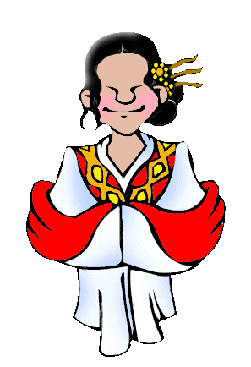 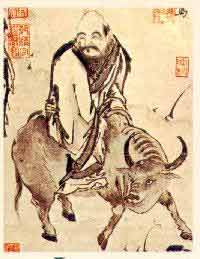 China placed the scholar-bureaucrat at the top of its social scale, and its soldiers at the bottom.
Confucianism
Confucius believed that without human relationships, there would be no self. 
There are Five Constant relationships 
in life:
Parent and Child
Husband and Wife
Elder Sibling and Junior Sibling
Elder Friend and Junior Friend
Ruler and Subject
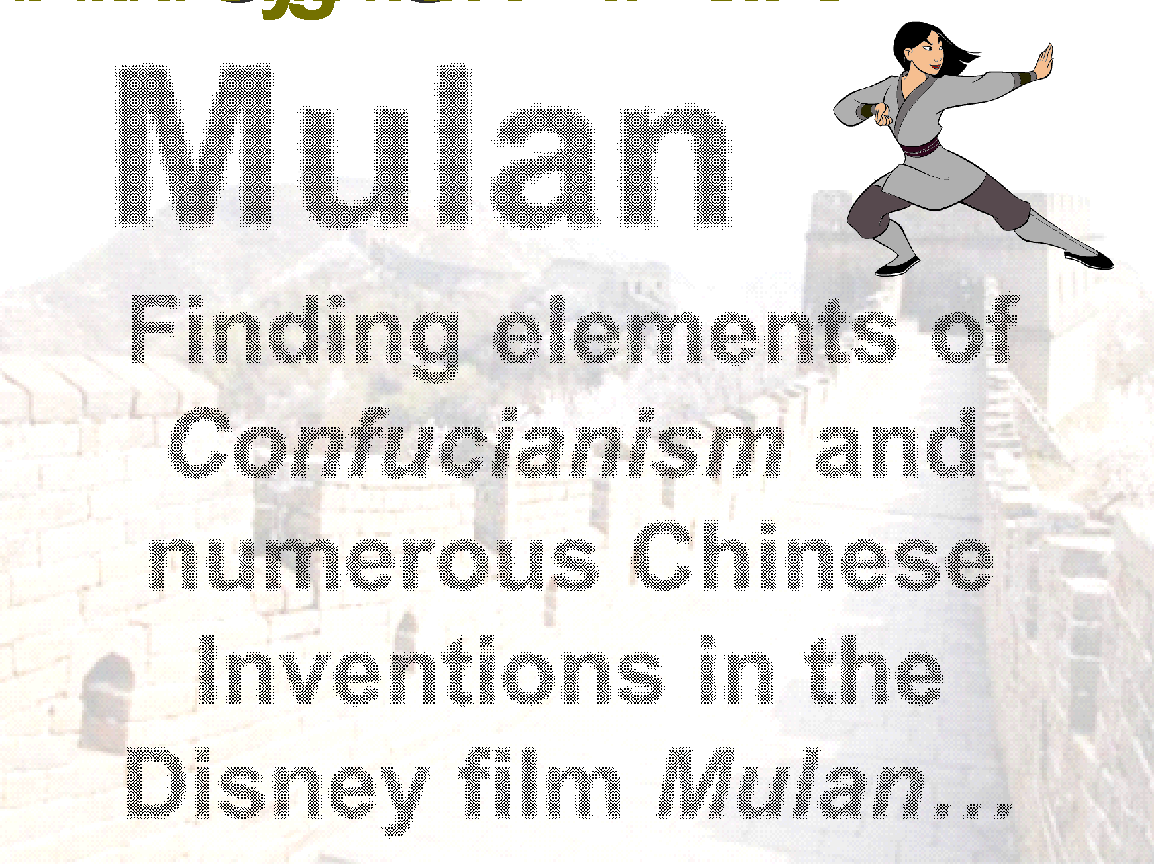 CLICK ME!
Taoism
The father of Taoism
Lao Tzu:
Was born around 640 B.C.
No one is really sure about 
any dates or places.
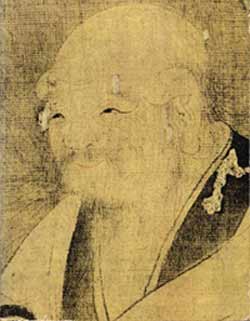 Taoism
Is a philosophy or a way of life.
It teaches the way to happiness if to “go with the flow” (find the easiest path to get things done).
Everything alive in the universe shares a universal life force
The Tao Te Ching is the Taoist bible.
	-It centers around the concept of Tao, or the “path”
Taoism
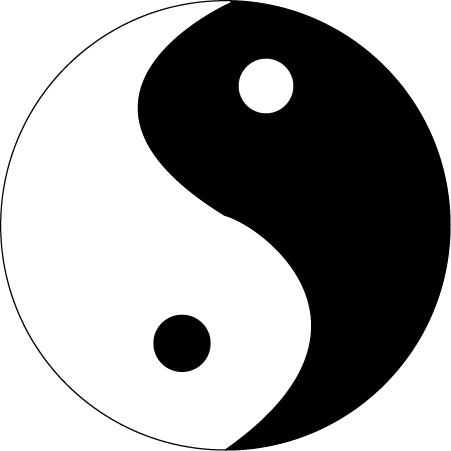 The Taoist believe in opposites, and that things in nature have a way of working themselves out.
The yin (the dark side) is the side of women, themoon, things that are still like ponds, and death.
The yang (the light side) is the side of men, the sun, things that move like rivers, dragons, and creation and birth. 
Everyone has some yin and yang in them and it’s important to keep them balanced.
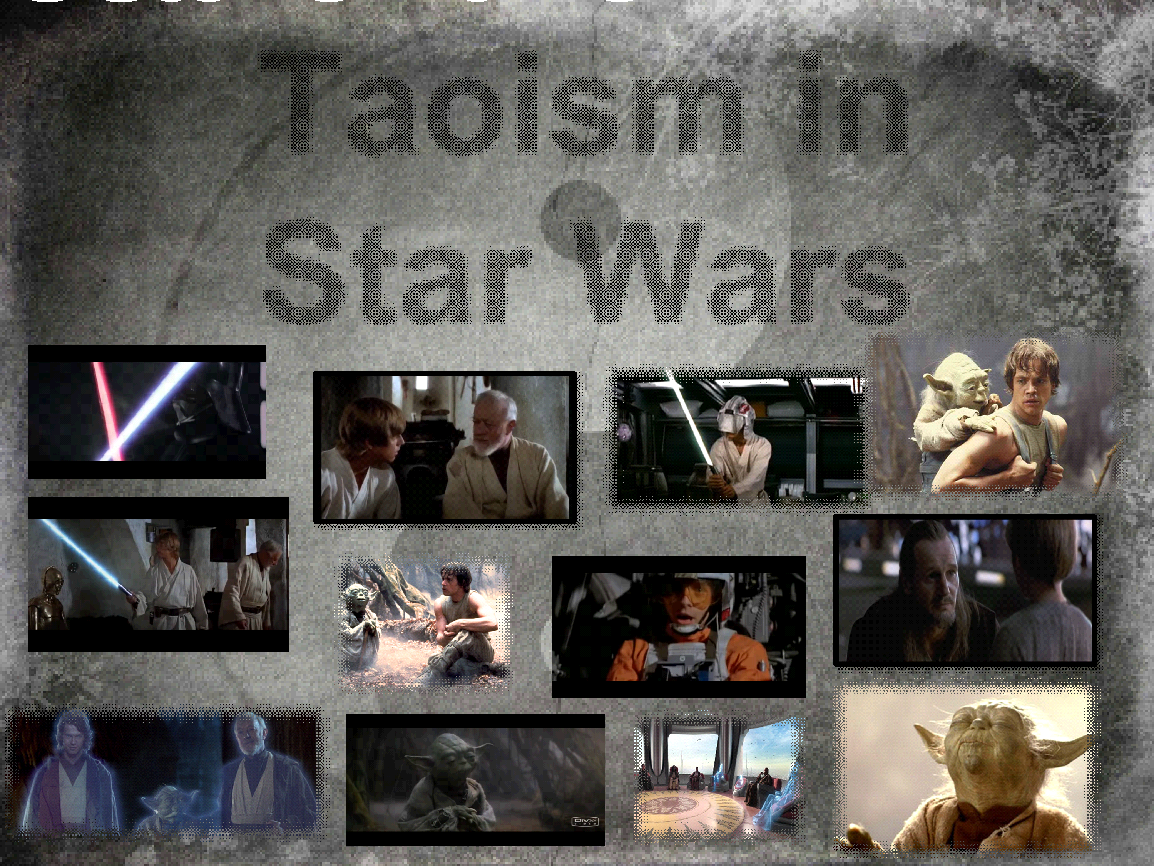 CLICK ME!
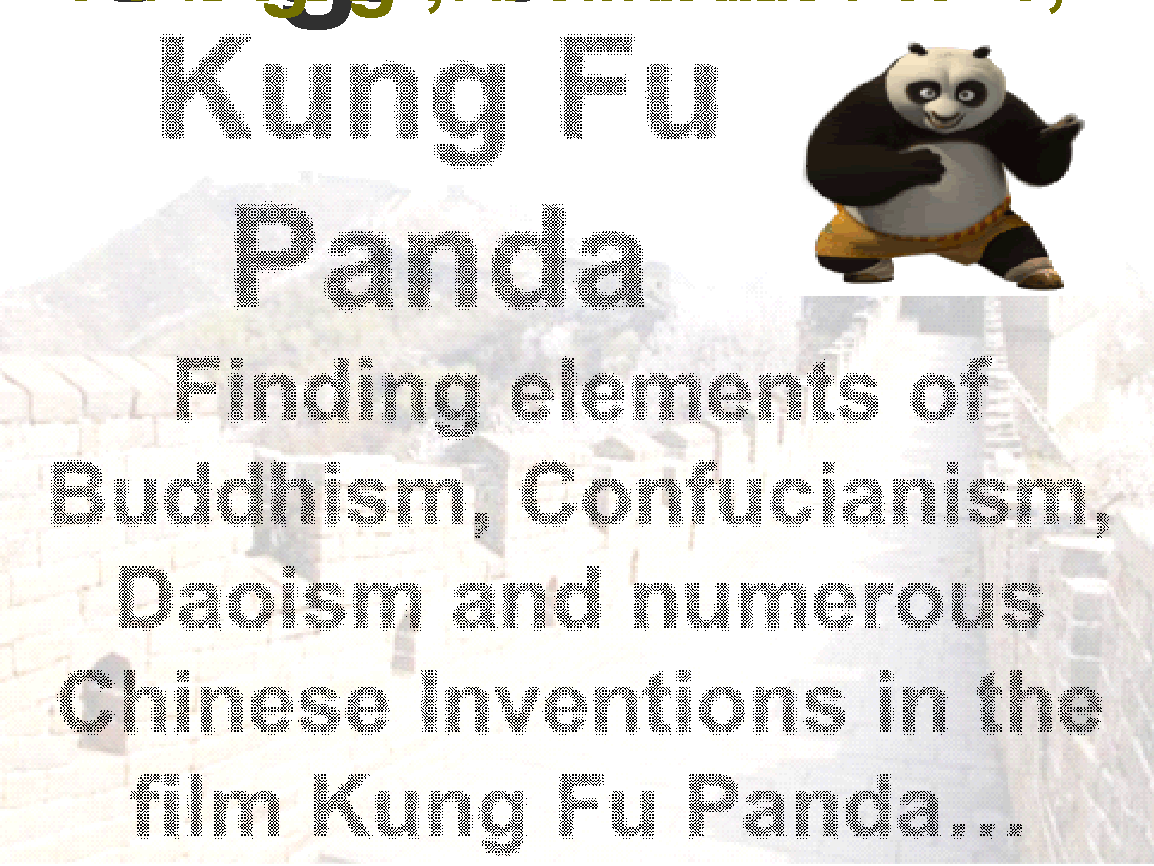 CLICK ME!
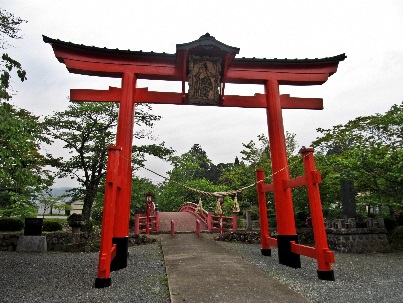 Shinto
“the way of the gods”
The indigenous faith of Japan, since ancient times
Shinto is a “symbol” of Japanese identity, and expresses a religious faith about Japan and its past

The central symbol of shinto is the “torii gate” (2 uprights and a cross beam)
FACTS
A very loosely-organized religion
No founder
No official sacred scripture
No fixed moral code
No belief in original sin or original ignorance
No savior
Shinto is shrine-centered and ritual-centered; not book-centered
Shinto may be regarded as an collection of peculiarly Japanese types of religious beliefs, sentiments, and approaches, which have been shaped and conditioned by the historical experience of the Japanese people from the prehistoric period to the present
Shinto is “caught, not taught” (transmitted from heart to heart through daily life)
A religion of joy, beauty of nature, wonder of life, peace and harmony with nature, and among people
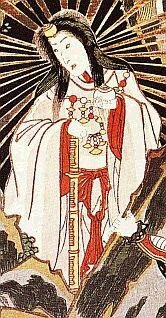 The Shinto View of God
	Polytheism/animism
Basic concept is that of the “kami”
Not really a “god” in the Christian sense
More like honored sacred spirits who were worshipped
-They are elements in nature (sun, wind, moon), animals, creation forces, and some deceased.
-part of nature, both good and evil.
Most important goddess is Amaterasu, the Sun goddess.
Stories about her and other gods and goddesses are written 
	in the Kojiki (Records of Ancient Matters) and the 
	Nihongi (Chronicles of Japan).
Judaism
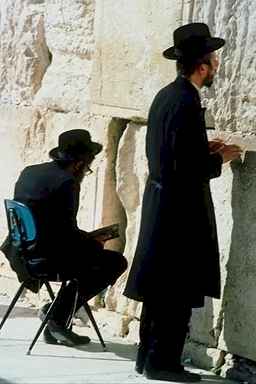 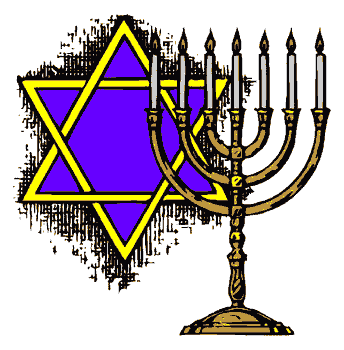 Judaism originated in the Middle East around 1000 BCE.  According to Jewish tradition, God chose the Hebrews and helped them to escape slavery in Egypt.  Judaism was one of the first monotheistic religions.
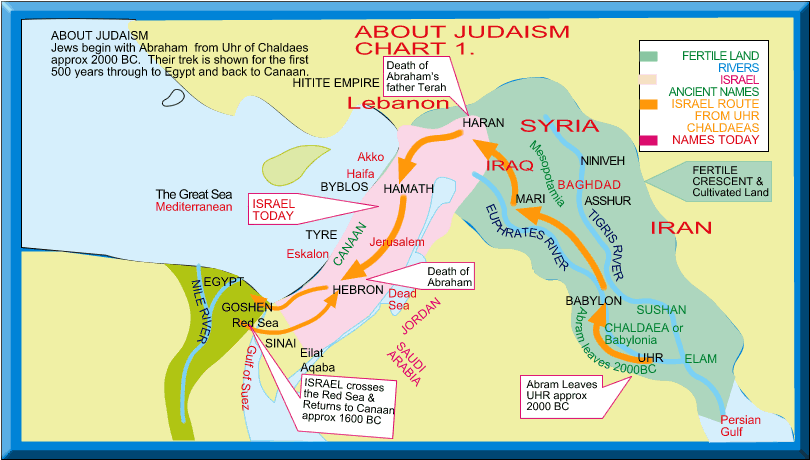 Basic Beliefs of Judaism
~The Torah is a sacred scripture recording laws and events in Jewish history.  
~The Old Testament of the Bible includes the Torah.
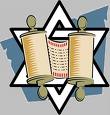 ~God gave Hebrews the 10 Commandments through Moses.
  ~The Ten Commandments describe how people should behave toward God and one another (moral code).
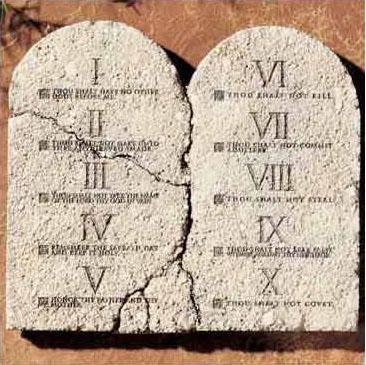 God made a promise to Abraham to be the  God of the Hebrews.
Abraham is considered the “Father of Judaism.”
Judaism had a great influence on the later development of Christianity and Islam.
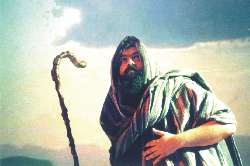 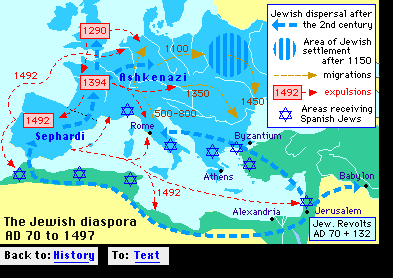 Jews were discriminated against in the Roman Empire and eventually kicked out of their homeland Israel.
Christianity
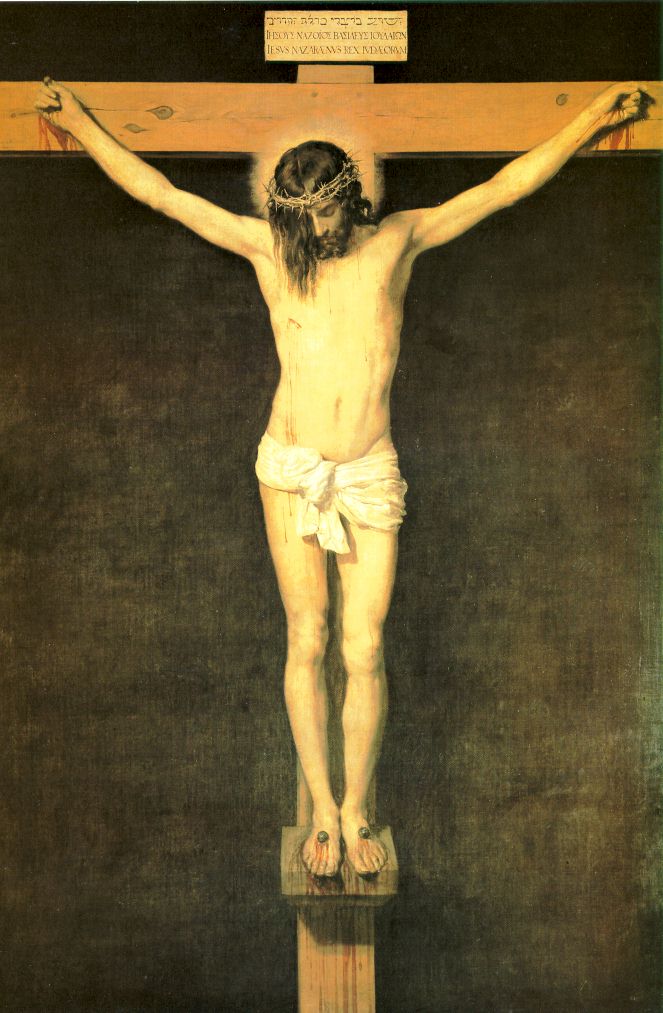 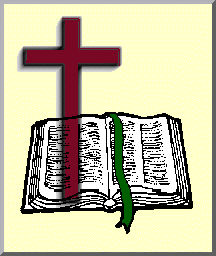 Christianity originated from Judaism about 30 CE.  
Christians believe that Jesus was a Messiah, or savior
sent by God to bring eternal life to anyone who would follow him.  Jesus accepted the Ten Commandments and also preached equality of man before God.  The sacred text of Christianity is the Bible.  Although the Romans originally felt threatened by the Christians, and therefore allowed Jesus to be crucified, Christianity eventually became the official religion of the Roman Empire.
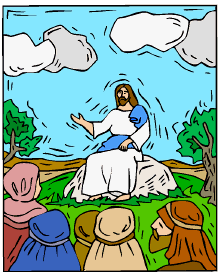 Islam
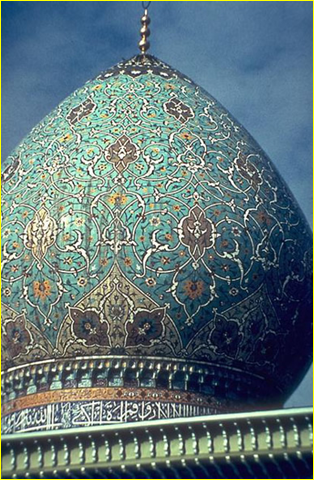 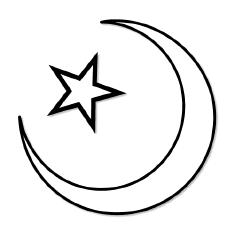 Islam originated in the Middle East around 622 CE with the Prophet, Muhammad.  Muhammad was born in Mecca and traveled to Medina in a journey called the hajj, that became the founding of Islam.
Muslims are followers of Islam.  They follow scriptures called the Quran, or Koran.  The collection of Islamic laws is also known as the Sharia.
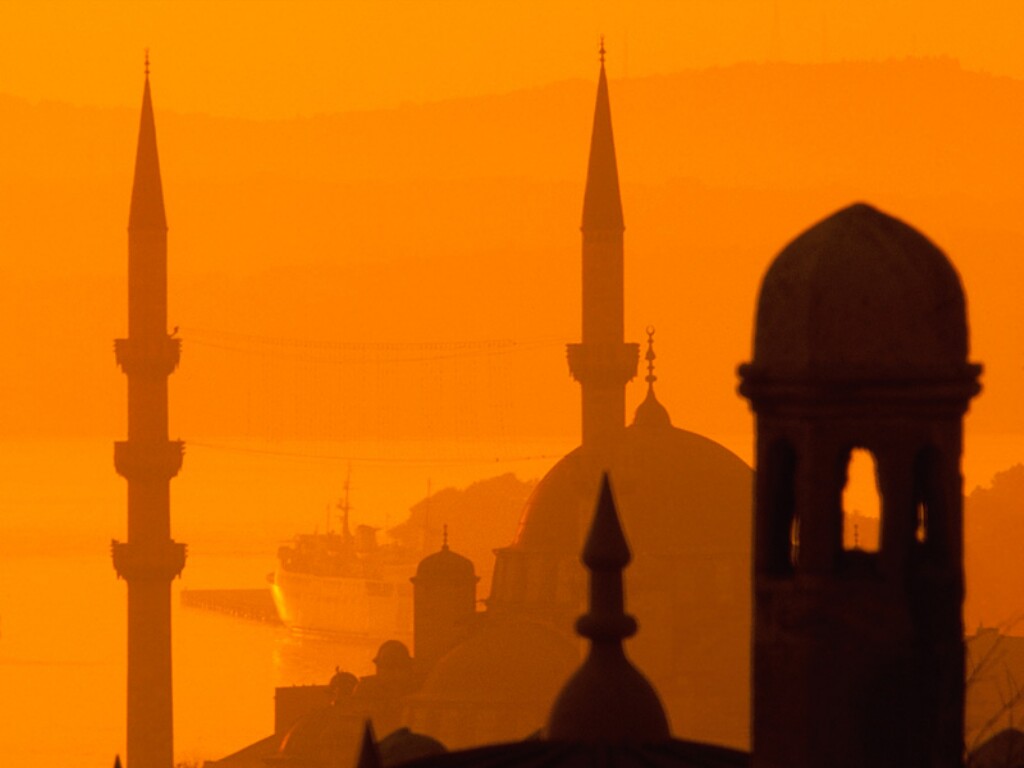 Five Pillars of Islam
Faith in one God, Allah—monotheism
 Five times daily prayer toward Mecca
Help for the poor
Fasting during the holy month of Ramadan
Pilgrimage to holy city of Mecca
Spread of Islam--In the 150 years following the death of Muhammad, Islam spread through trade, missionaries  and conquest into Asia and Africa.
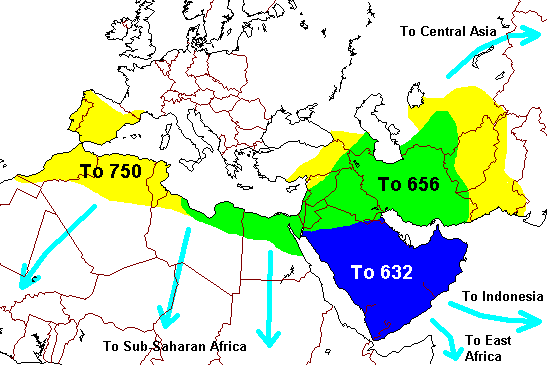